Evoluzione storica dei diritti umani
1
Dichiarazione d’indipendenza degli Stati Uniti d’America (4 luglio 1776)
Consideriamo verità evidenti per sé stesse che tutti gli uomini sono creati uguali; che sono stati dotati dal loro Creatore di taluni diritti inalienabili; che, fra questi diritti, vi sono la vita, la libertà e il perseguimento del benessere. Che per garantire questi diritti, vengono istituiti fra gli uomini dei governi che derivano dal consenso dei governati il loro giusto potere. Che ogni qualvolta una forma di governo diviene antagonistica al conseguimento di questi scopi, il popolo ha diritto di modificarla e abolirla, e di creare un governo nuovo […]
2
Dichiarazione dei diritti dell’uomo e del cittadino (26 agosto 1789)
Articolo 1
Lo scopo della società è la felicità comune. Il Governo è istituito per garantire all’uomo il godimento dei suoi diritti naturali e imprescrittibili
Articolo 2
Questi diritti sono l’uguaglianza, la libertà, la sicurezza, la proprietà.
Articolo 3
Tutti gli uomini sono uguali per natura e davanti alla Legge.
Articolo 7
Il diritto di manifestare il proprio pensiero e le proprie opinioni, sia con la stampa sia in tutt’altra maniera, il diritto di riunirsi in assemblea pacificamente, il libero esercizio dei culti, non possono essere interdetti.
3
Dichiarazione dei diritti della donna e della cittadina (Olympe de Gouges, 1791)
Articolo 1
La Donna nasce libera e ha gli stessi diritti dell’uomo. Le distinzioni sociali non possono essere fondate che sull'interesse comune.
Articolo 10
Nessuno deve essere molestato per le sue opinioni anche di principio, la donna ha il diritto di salire sul patibolo, essa deve avere pure quello di salire sul podio sempre che le sue manifestazioni non turbino l'ordine pubblico stabilito dalla Legge.
Articolo 11
La libera comunicazione dei pensieri e delle opinioni è uno dei diritti più preziosi della donna poiché queste libertà assicura la legittimità dei padri verso i figli. Ogni cittadino può dunque dire liberamente, io sono la madre di un figlio vostro, senza che un pregiudizio barbaro la forzi a nascondere la verità salvo a rispondere dell'abuso di questa libertà dei casi stabiliti dalla Legge.
4
diritti civili e politici
vs
diritti economici e sociali
5
la tutela della persona umana
nel diritto internazionale
6
trattati sulla protezione delle minoranze
7
Trattato di pace con la Polonia (28 giugno 1919)
Articolo 2
La Polonia si impegna ad assicurare la piena e completa protezione della vita e della libertà a tutti gli abitanti della Polonia senza distinzione di nascita, nazionalità, lingua, razza o religione.
Tutti gli abitanti della Polonia hanno diritto al libero esercizio, pubblico o privato, di qualsiasi credo, religione o convinzione, le cui pratiche non siano in contrasto con l'ordine pubblico o la morale pubblica.
8
Trattato di pace con la Polonia
Articolo 8
I cittadini polacchi che appartengono a minoranze razziali, religiose o linguistiche godono dello stesso trattamento e della stessa tutela, di diritto e di fatto, degli altri cittadini polacchi. In particolare, essi hanno lo stesso diritto di fondare, gestire e controllare a proprie spese istituzioni caritatevoli, religiose e sociali, scuole e altri istituti di istruzione, con il diritto di usare la propria lingua e di esercitare liberamente la loro religione.
9
Trattato di pace con la Polonia
Articolo 12
La Polonia conviene che le disposizioni degli articoli precedenti […] costituiscono obblighi di rilevanza internazionale e saranno poste sotto la garanzia della Società delle Nazioni. Esse non potranno essere modificate senza l'assenso della maggioranza del Consiglio della Società delle Nazioni. […]
La Polonia conviene che ogni membro del Consiglio della Società delle Nazioni avrà il diritto di portare all'attenzione del Consiglio qualsiasi infrazione, o qualsiasi pericolo di infrazione, di uno qualsiasi di questi obblighi, e che il Consiglio potrà quindi prendere le misure e dare le istruzioni che riterrà opportune ed efficaci nelle circostanze.
La Polonia conviene inoltre che qualsiasi divergenza di opinioni su questioni di diritto o di fatto derivanti da questi articoli […] sarà considerata una controversia di carattere internazionale […]. Il Governo polacco acconsente che qualsiasi controversia di questo tipo, se l’altra parte lo richiede, sia deferita alla Corte permanente di giustizia internazionale. La decisione della Corte Permanente sarà definitiva e avrà la stessa forza ed effetto di un lodo […].
10
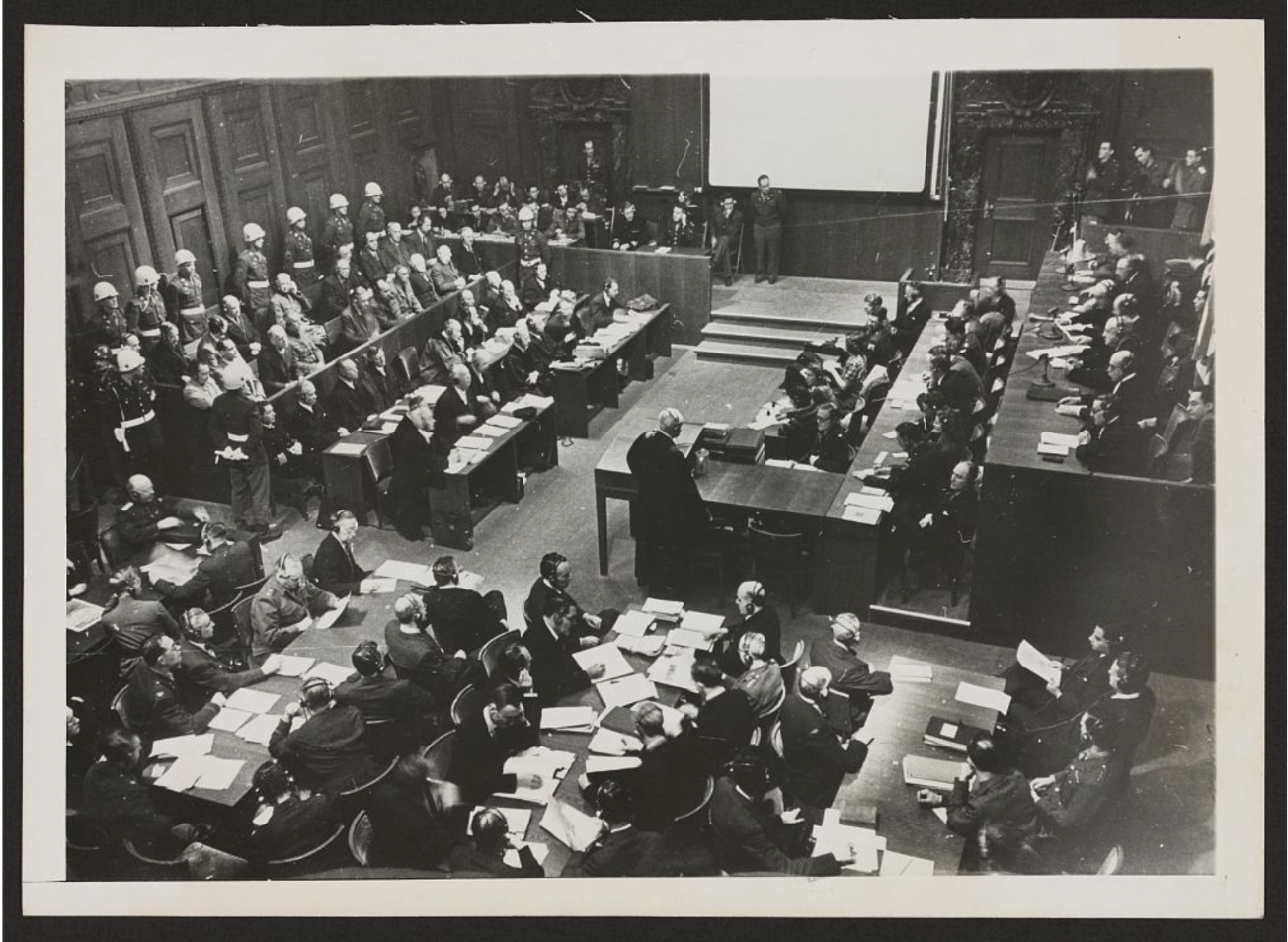 11
Statuto del Tribunale Militare Internazionale (1945) Articolo 6, lett. c)
«Crimini contro l'umanità», vale a dire omicidio, sterminio, riduzione in schiavitù, deportazione e altri atti disumani commessi contro qualsiasi popolazione civile, prima o durante la guerra, [...] indipendentemente dal fatto che violino o meno il diritto interno del paese in cui sono stati perpetrati.
12
Carta delle Nazioni Unite
Articolo 1
Gli scopi delle Nazioni Unite sono:
[…]
3. Realizzare la cooperazione internazionale nella risoluzione di problemi internazionali di carattere economico, sociale, culturale o umanitario, e nella promozione e nell’incoraggiamento del rispetto dei diritti umani e delle libertà fondamentali per tutti, senza distinzione di razza, sesso, lingua o religione; […]
13
Carta delle Nazioni Unite
Articolo 55
Al fine di creare le condizioni di stabilità e di benessere necessarie per relazioni pacifiche e amichevoli tra le nazioni, fondate sul rispetto del principio dell’uguaglianza dei diritti e dell’autodeterminazione dei popoli, l’Organizzazione delle Nazioni Unite promuove:
[…]
c) il rispetto e l’osservanza universali dei diritti umani e delle libertà fondamentali per tutti, senza distinzione di razza, sesso, lingua o religione.
14
Carta delle Nazioni Unite
Articolo 56
Tutti i Membri si impegnano a intraprendere, congiuntamente e individualmente, azioni in cooperazione con l’Organizzazione per il raggiungimento degli scopi enunciati nell’articolo 55.
15